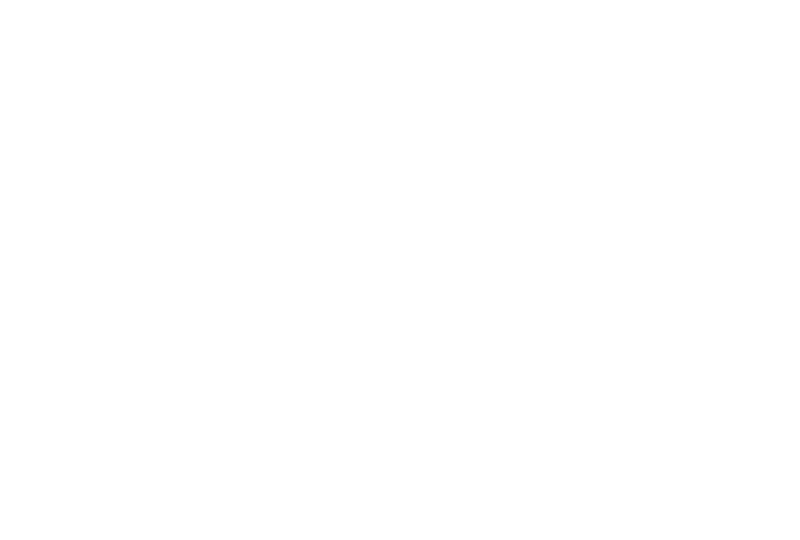 ReactNative企业级应用落地与优化
大前端/吴盛华
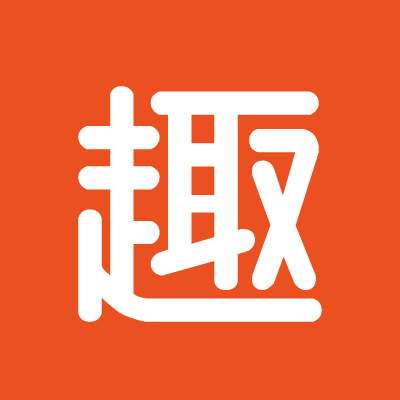 目录
ReactNative的应用价值
ReactNative的应用落地
ReactNative的优化
QUDIAN .COM
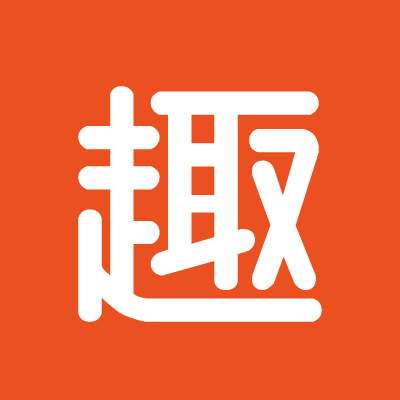 ReactNative的应用价值
ReactNative介绍
ReactNative带来的价值
QUDIAN .COM
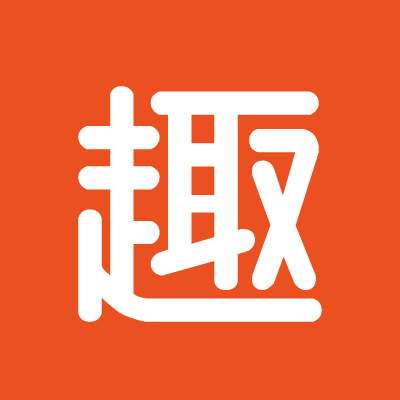 介绍
React Native (简称RN)是Facebook于2015年4月开源的跨平台移动应用开发框架，Facebook早先开源的JS框架 React 在原生移动应用平台的衍生产物，目前支持iOS和安卓两大平台。
QUDIAN .COM
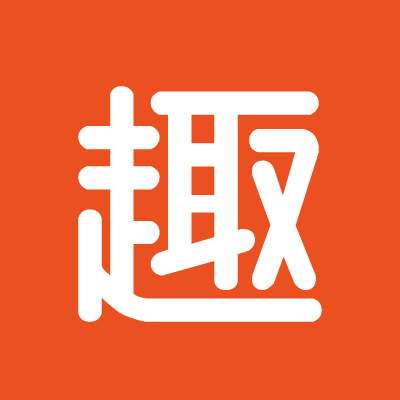 特点
1、热更新

2、原生应用的用户体验

3、跨平台特性

4、开发人员单一技术栈

5、上手快，入门容易

6、社区繁荣
QUDIAN .COM
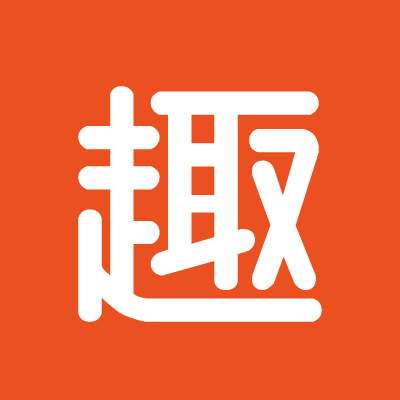 价值
原 50W 行代码，完全由 ReactNative 重构，减少到 10w 行

支撑几千万用户，百万级DAU 业务快速迭代

95%需求不需发原生版本

更新覆盖率达99%以上

三端统一,开发和测试的人力成本大大减少
QUDIAN .COM
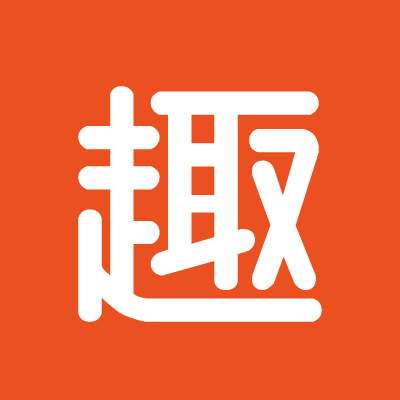 发版记录
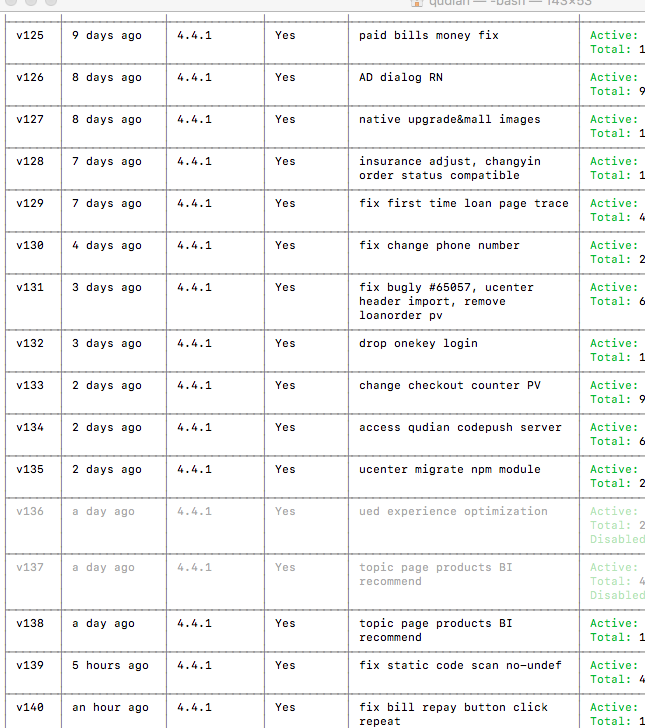 QUDIAN .COM
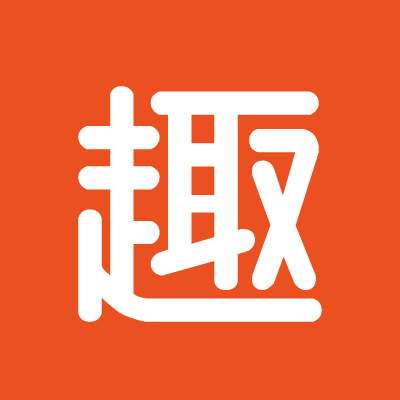 热更新
QUDIAN .COM
[Speaker Notes: 经过刚才简单的介绍，大家应该对RN有初步的了解，现在有一个提问的机会，有疑问的话现在可以提出来
如果暂时没有疑问的话，我就来介绍一下我们团队是如何转型的]
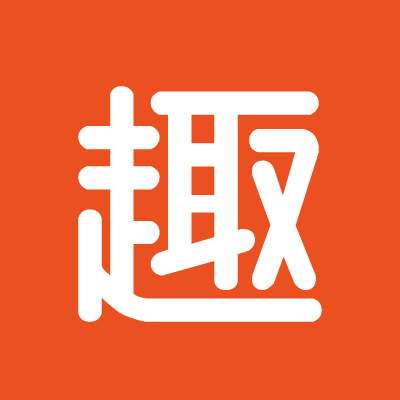 ReactNative的应用落地
团队如何转型起步
如何保证原项目稳定性与正常开发节奏
如何解决 ReactNative 功能限制与性能缺陷
QUDIAN .COM
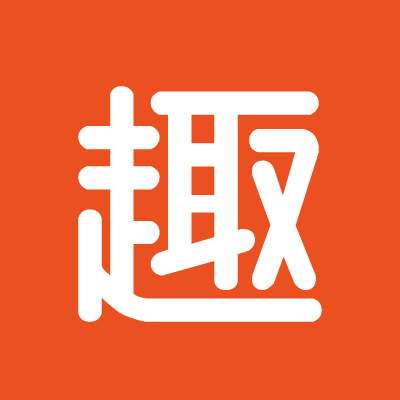 团队如何转型起步
团队原始技术积累

新业务接入
QUDIAN .COM
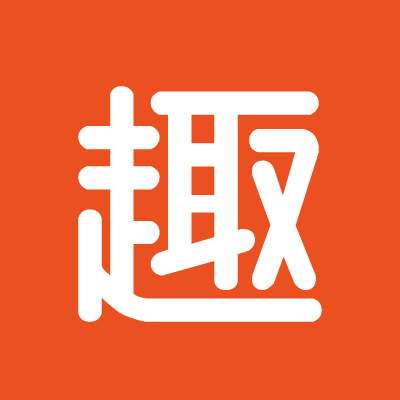 如何保证原项目稳定性与正常开发节奏
-  提前梳理业务文档

预研小组+分享+轮岗

新方案完整降级方案
QUDIAN .COM
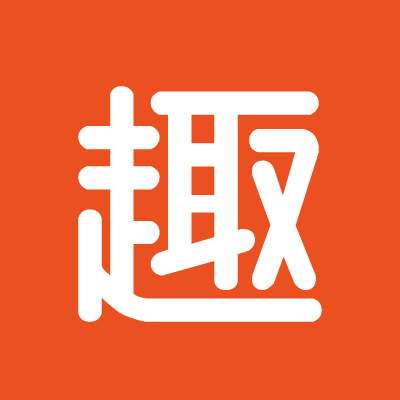 怎么解决 ReactNative 功能限制与性能缺陷
架构优化+组件封装

定制化
QUDIAN .COM
[Speaker Notes: RN的应用落地我大致就讲完了，下面我会讲关于RN的优化，那落地这一章节大家有什么问题可以先提出来，我们有一个有奖提问机会]
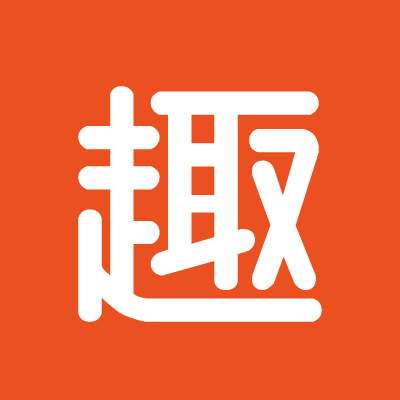 ReactNative的优化
基础架构优化
组件化+脚手架
定制化
QUDIAN .COM
基础架构
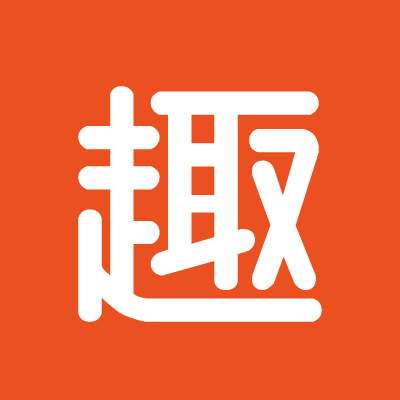 MVVM架构
Page：展示view，用于页面渲染

Model: 数据

ViewModel: 数据绑定，主要用来处理数据，修改数据等

style:页面样式，数据和页面的绑定响应依靠的是mobx

Service：用户数据服务，主要用户数据获取
QUDIAN .COM
[Speaker Notes: MVVM架构
Mobx：响应式编程]
基础架构
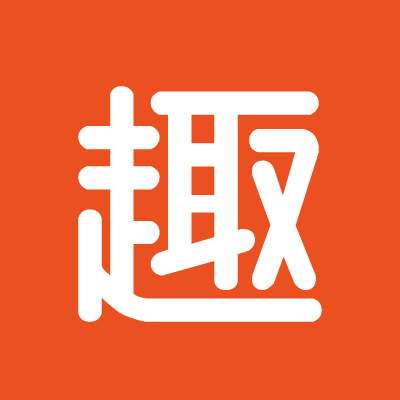 MVVM状态框架实现（mobx）
基于mobx的MVVM实现

页面目录结构：
test
├── index.js    (页面组件绘制) [@observer]
├── model.js（数据组织）[@observable, @computed]
├── styles.js   （样式）
├── service.js(服务层)	
└── viewModel.js   （数据操作）[@action]
QUDIAN .COM
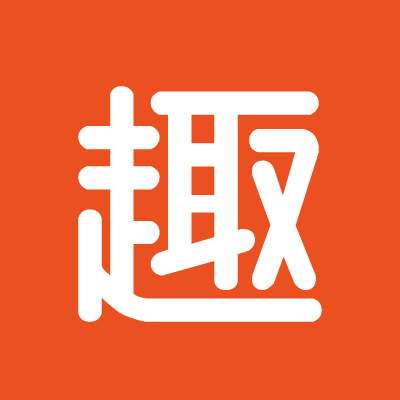 组件化
基础组件化
业务模块化
脚手架
QUDIAN .COM
组件化
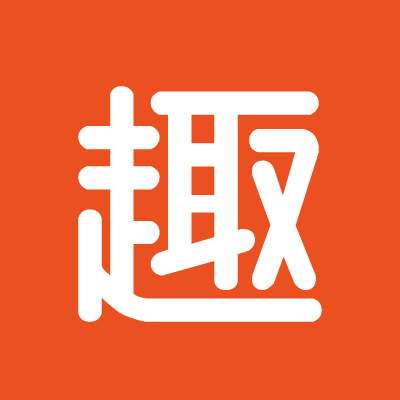 基础组件化
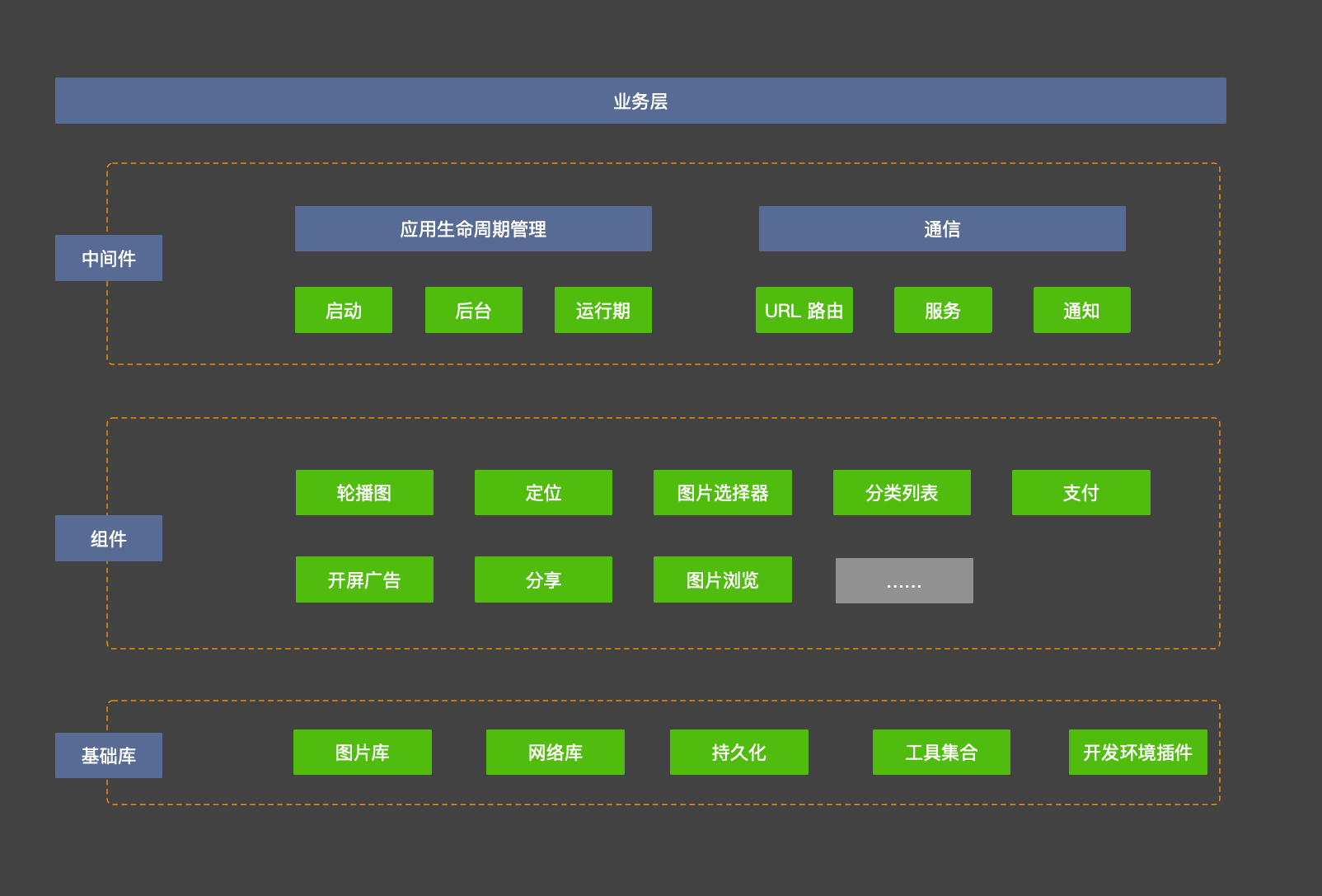 QUDIAN .COM
架构稳定性
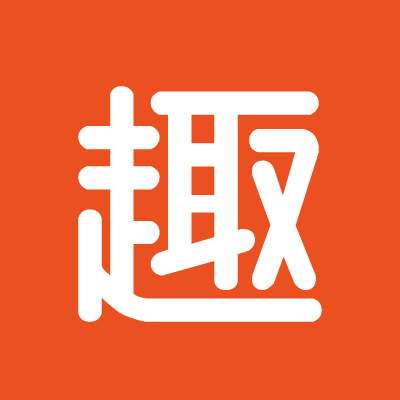 业务模块化
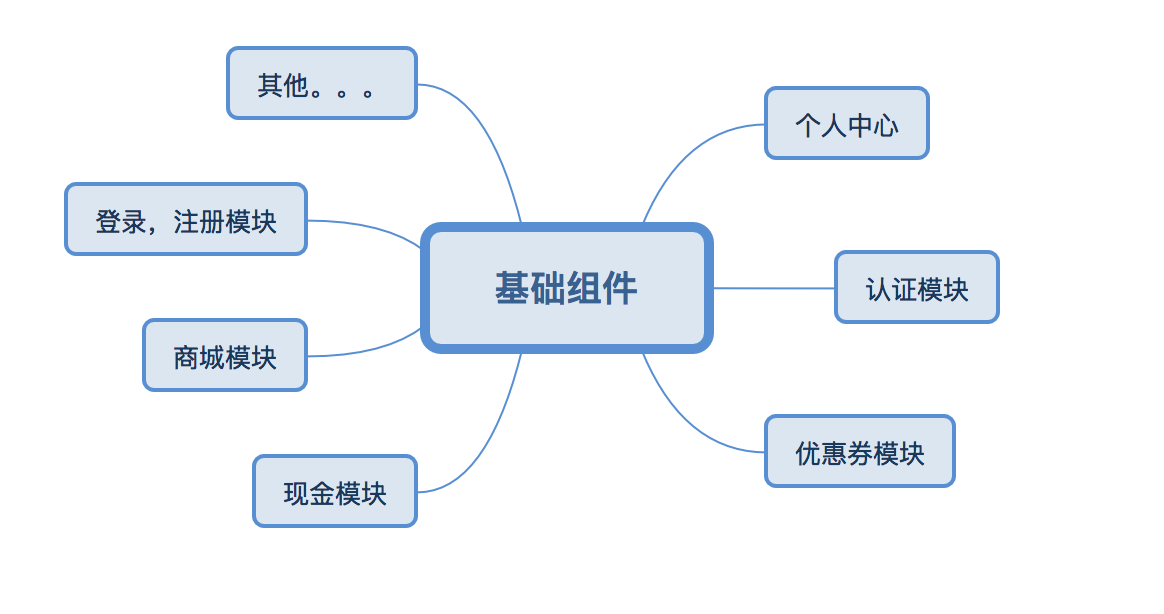 QUDIAN .COM
架构稳定性
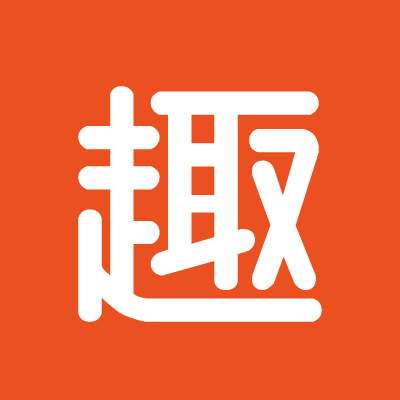 架构设计
脚手架
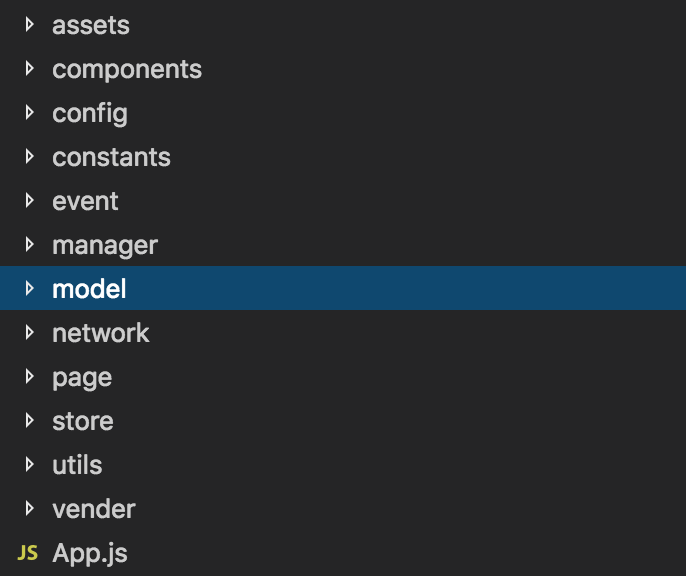 QUDIAN .COM
[Speaker Notes: Assets:资源文件
Components：一些项目内通用组件
Config：工程配置
Constants：工程内统一使用的参数（如图片，色值，字体等）
Manager：工程管理（如路由管理，app状态管理等，codepush管理）
Network：网络管理
Page：页面
Store：持久层
Utils：工具方法
Vender：第三方工具方法
app.js：入口主文件]
定制化升级
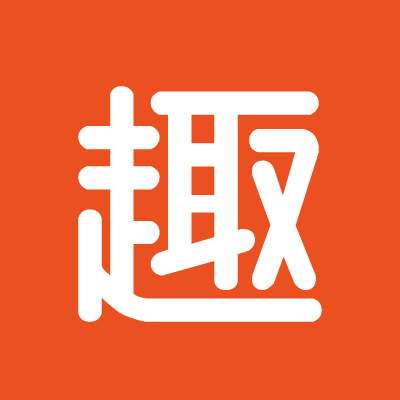 路由组件定制化
1.优化页面切换性能

2.降低路由耦合性
QUDIAN .COM
定制化升级
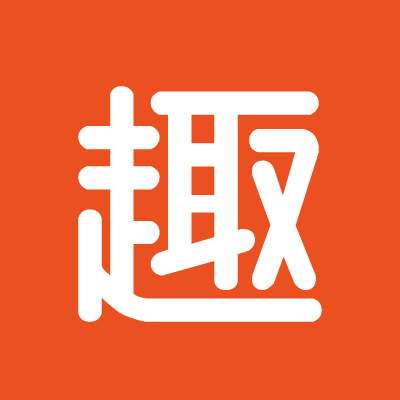 CodePush 定制化
1. 成功率 99.7% → 99.99%

2.灰度系统

3.定向更新
QUDIAN .COM
ReactNative企业级应用落地与优化
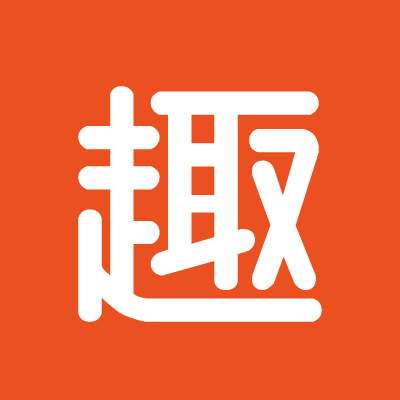 QA
QUDIAN .COM
[Speaker Notes: 自由问答时间]
THANKS
趣店集团